科学一年级上册第二单元《家养小动物》主题一
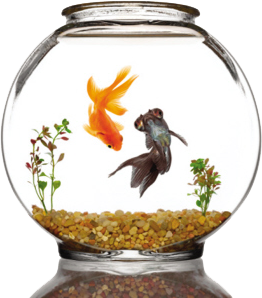 金
 鱼
密云区太师屯镇中心小学  张莹
猜猜我是谁
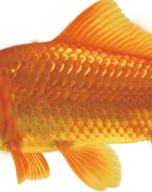 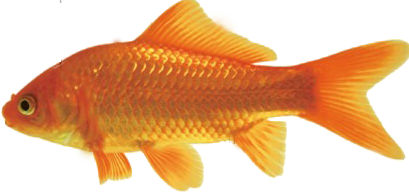 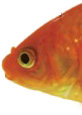 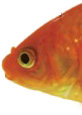 尾
头
躯干
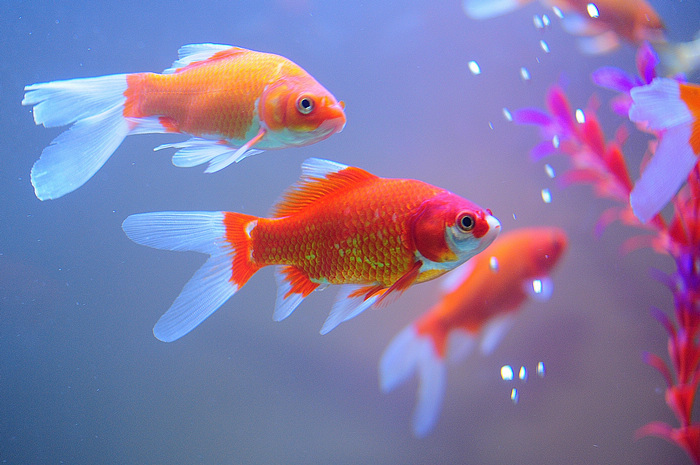 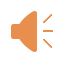